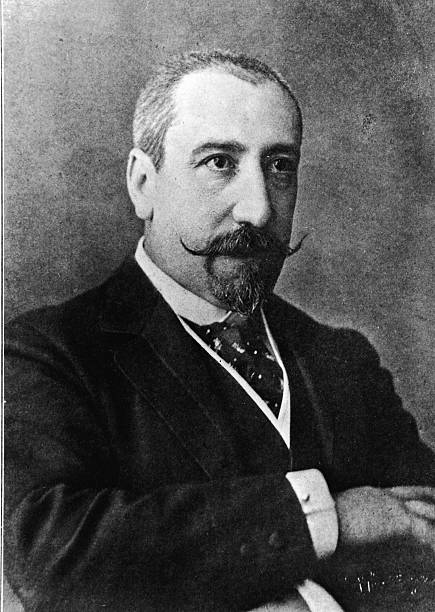 «Учиться можно только весело. Чтобы переварить знания, надо поглощать их с аппетитом» 

                             Анатоль Франц
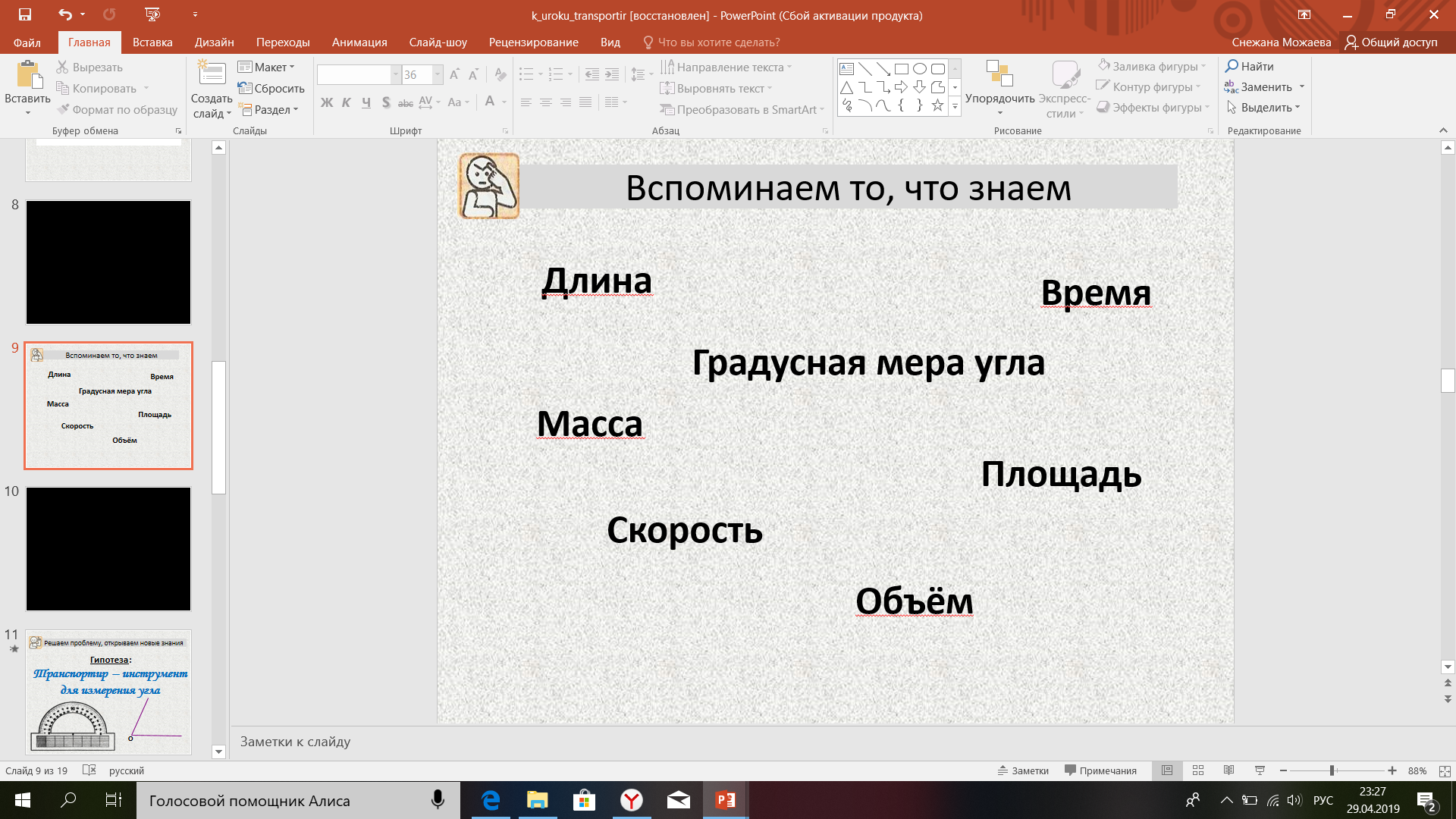 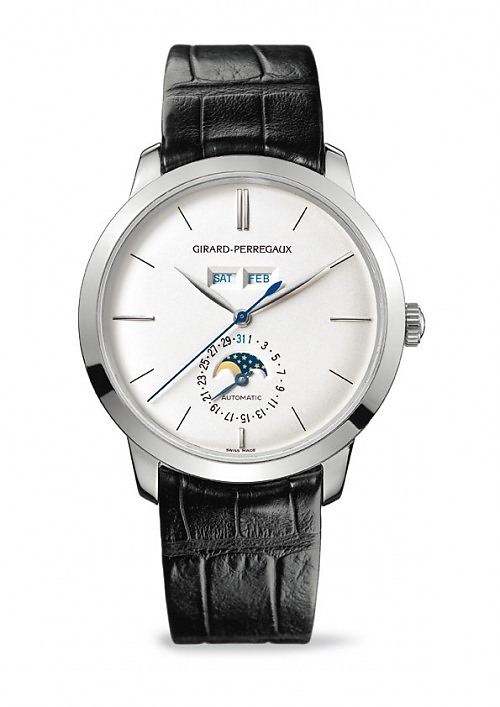 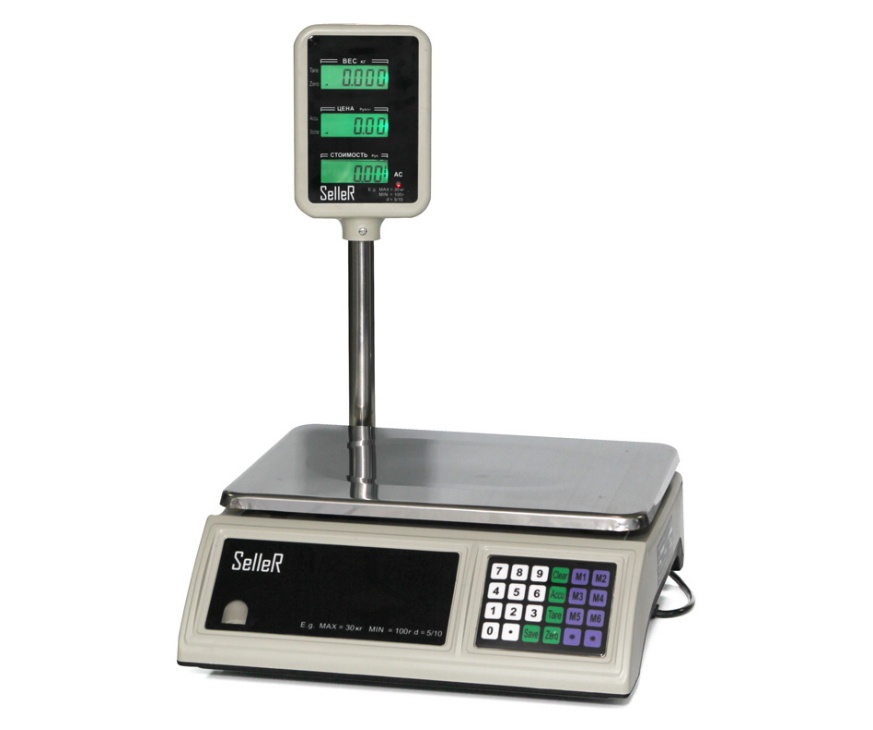 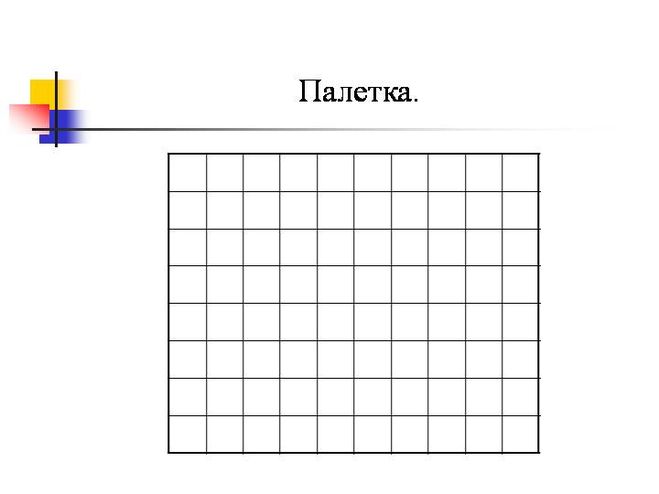 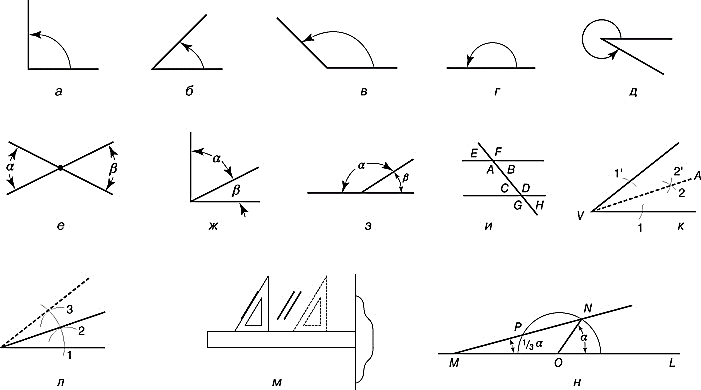 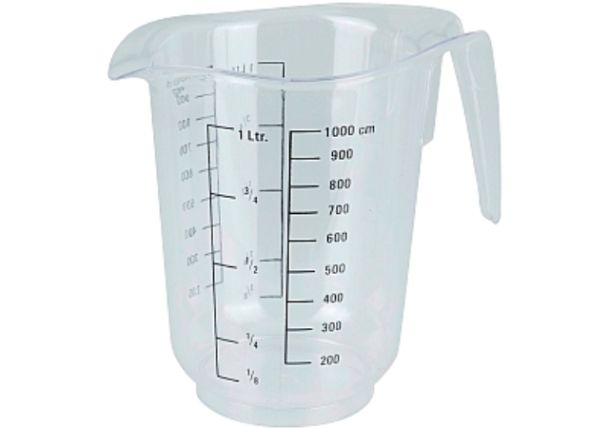 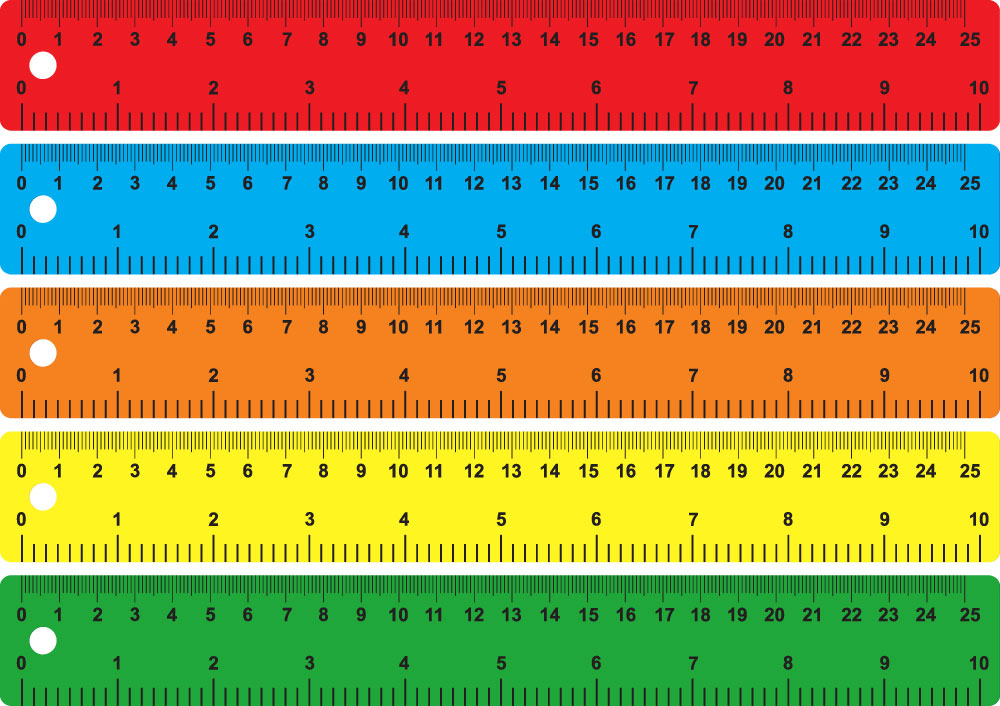 18°, 36°, 54°, 72°, 90°, 108°, 126°, 144°, 162°, 180°
острые
тупые
прямой
развернутый
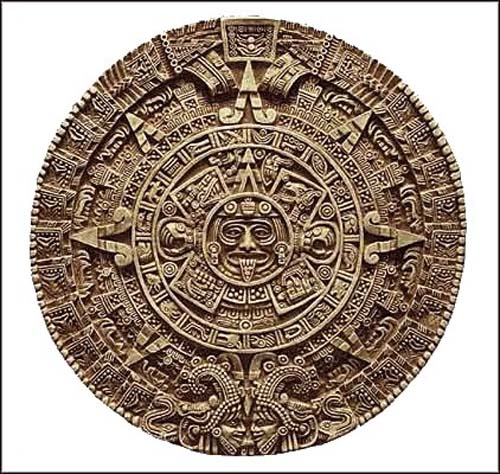 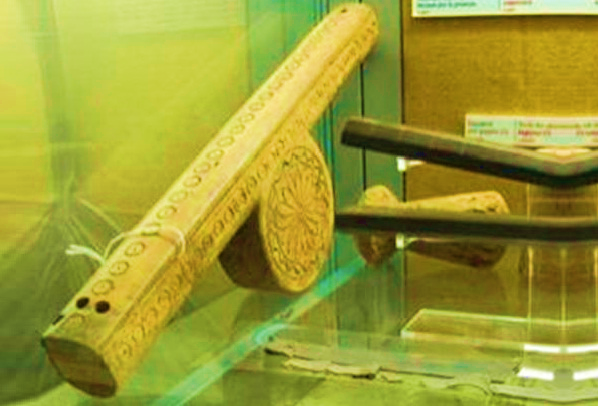 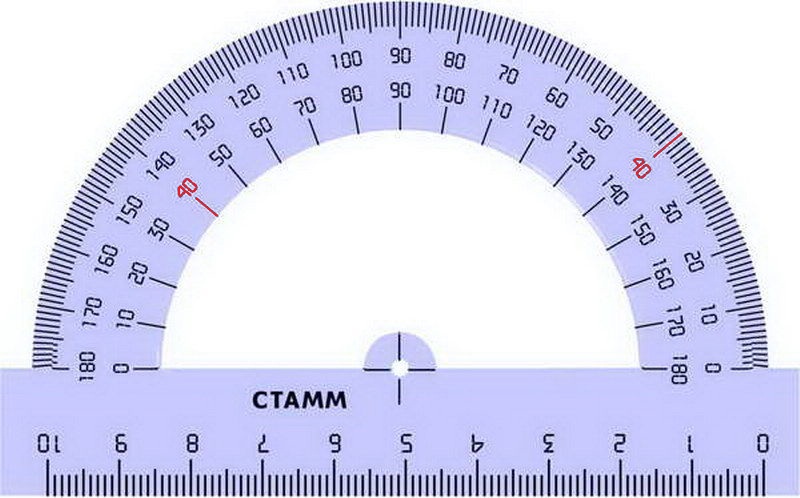 Виды транспортиров.
Эталон для самопроверки:
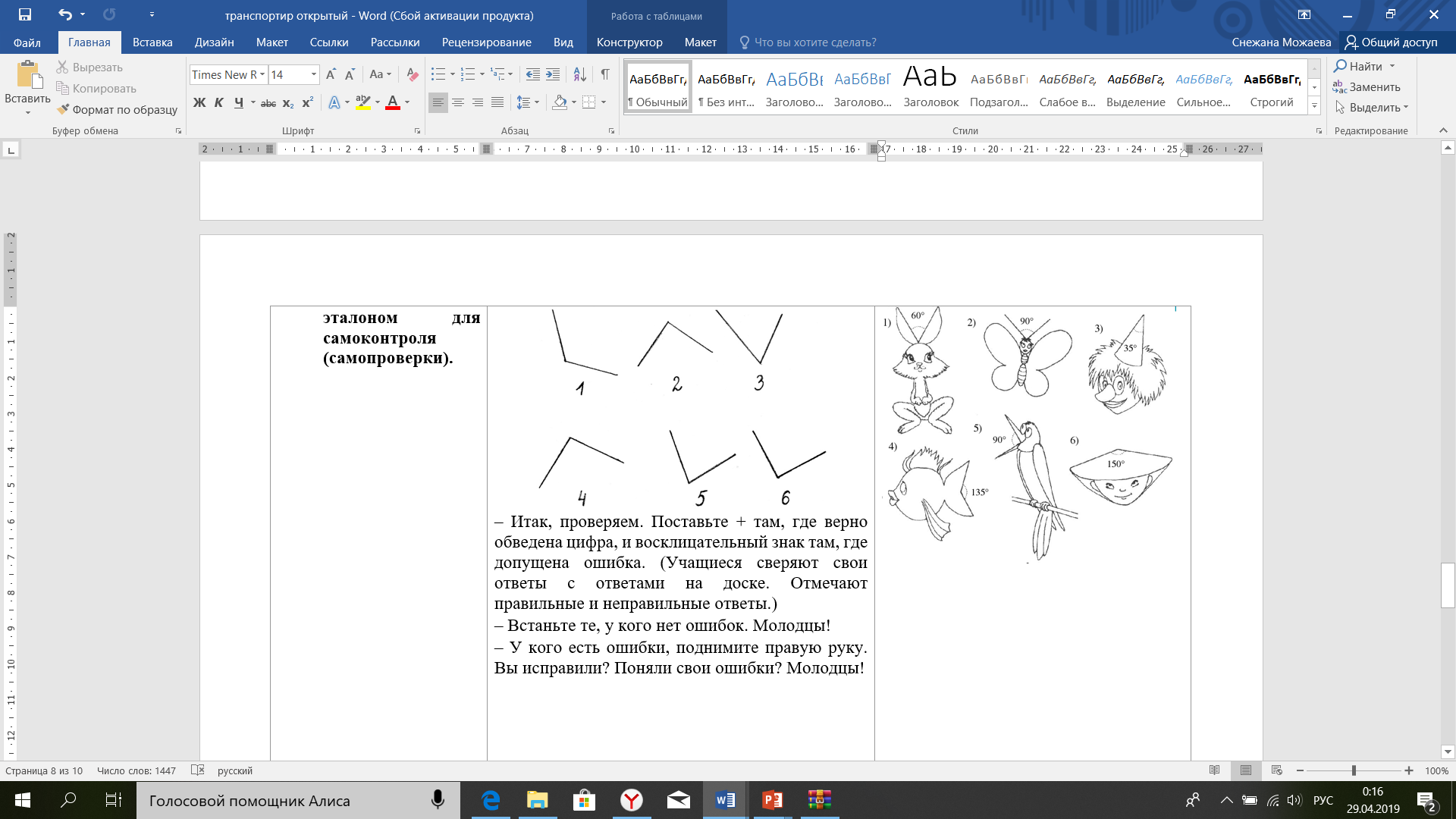